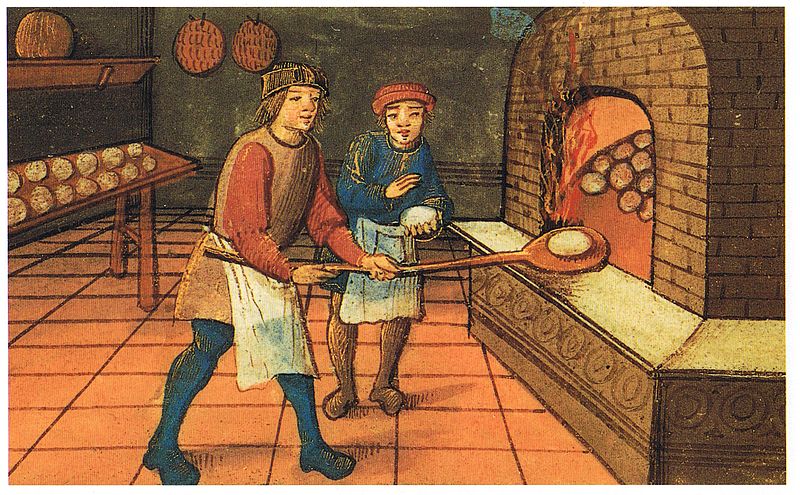 Crafts regulation in Portugal in the Late Middle Ages: 14th - 15th centuries
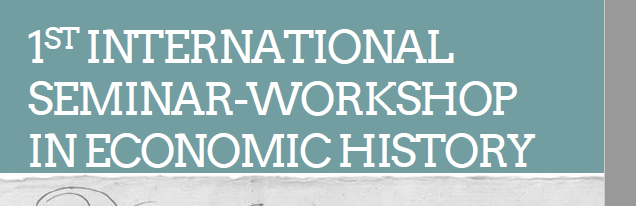 Arnaldo Sousa Melo 
(Lab2PT – University  of Minho) 
 Joana Sequeira 
(CITCEM- Faculty of Arts, University of Porto)
WHAT?
WHAT FOR?
WHO?
HOW?
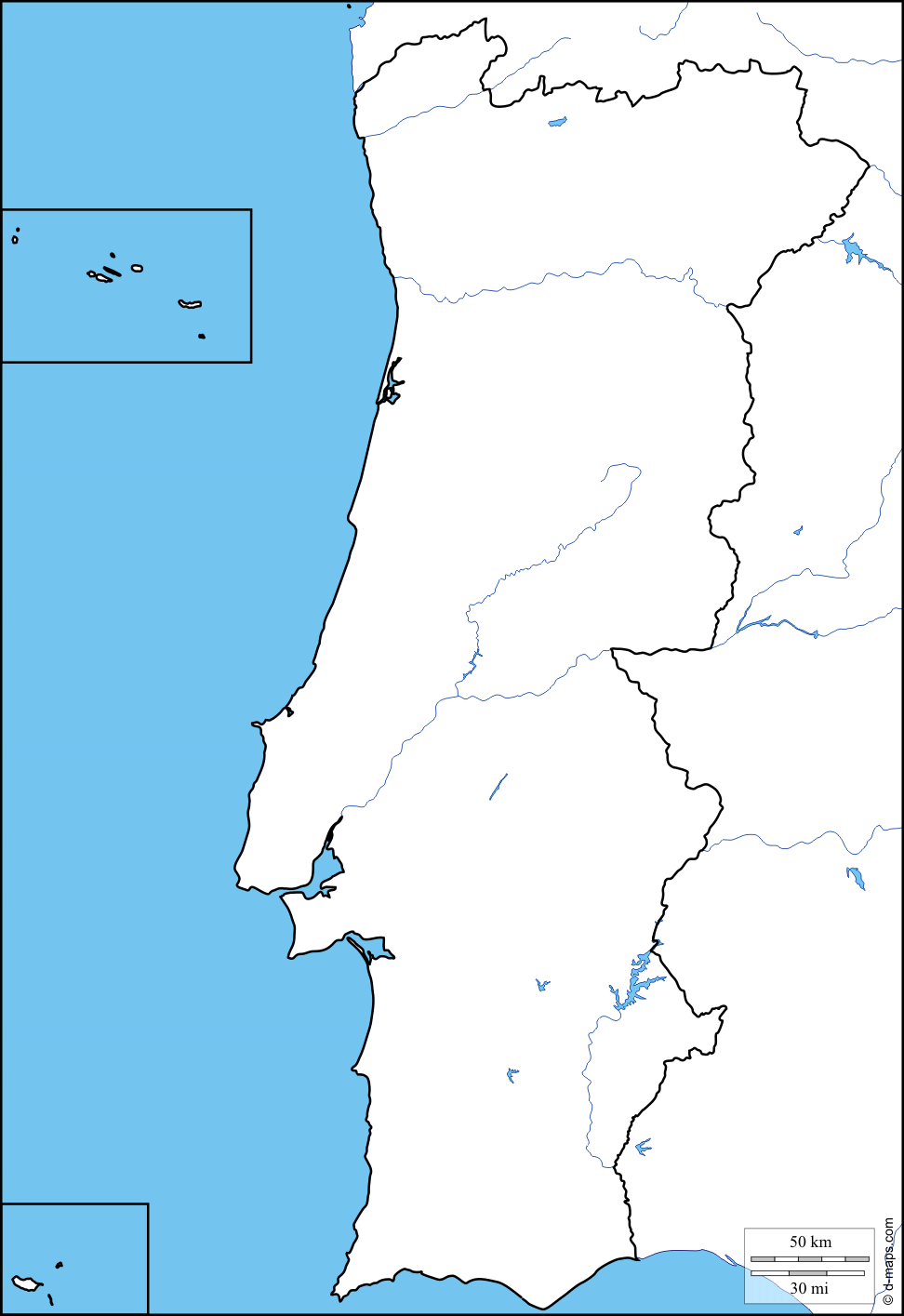 WHAT? → Definition
Braga
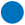 MEDCRAFTS  PTDC/HAR-HIS/31427/2017

Study of the regulations of crafts activities in late medieval Portugal, in the 14th and 15th centuries, through the analysis of several Portuguese towns, from different regions, in a comparative perspective.
Guimarães
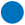 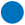 Porto
Coimbra
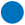 Integrated vision of regulation systems and social practices in their historical context
Comparative approach to determine similarities and specificities between different regions and towns
Focus on the relations between craftsmen and public authorities 
Holistic analysis including all forms of craft’s regulations (statutes, ordinances, judicial sentences, etc.)
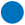 Santarém
Lisboa
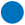 Évora
Setúbal
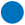 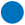 Loulé
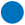 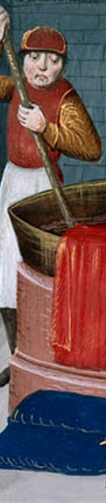 WHAT FOR? → Objectives
Develop an in-depth study of the reality of craft’s activities in Portugal, namely its organization and production structures, its spatial integration and its real estate properties
Reinforce the idea of the existence of multiple models of craft’s regulation and organisation in medieval Europe
Contribute for the knowledge about the economic and social evolution of Portugal during the crucial era of maritime expansion
Understand the diversity and specificity of crafts organisations and regulations in Portuguese towns and regions
Understand the particularities of the Portuguese evolution and the similarities with other European regions
Contribute for the development of an hypothetical circulation of ideas and models in Europe
Determine the influence of Islamic tradition in craft’s activities 
Provide data and conclusions for other research projects
Rediscover historical memory with potential to be applied in cultural and touristic projects
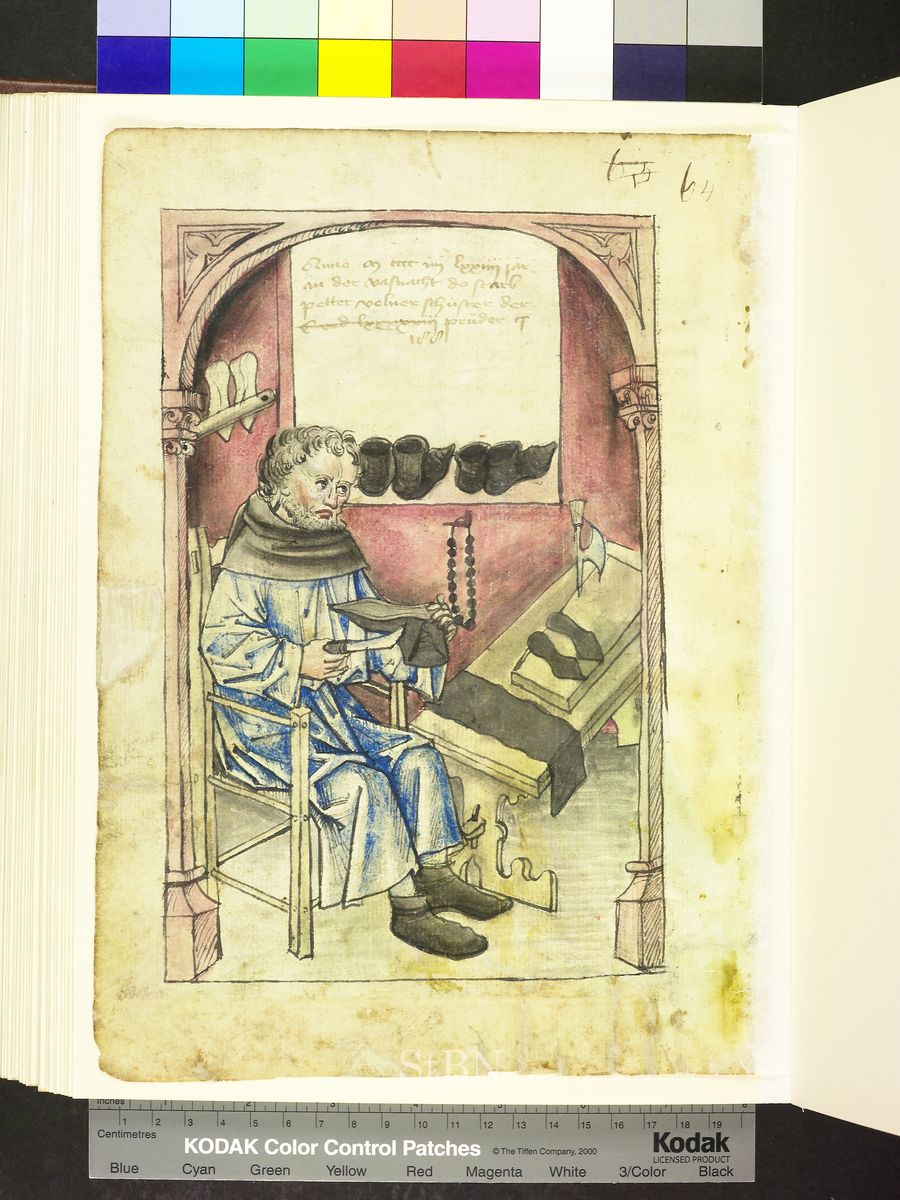 WHO? → Research team
PI → Arnaldo Melo (Lab2PT – University  of Minho) 

Co-PI → Joana Sequeira (CITCEM- Faculty of Arts, University of Porto)

6 PORTUGUESE UNIVERSITIES = 29 RESEARCHERS

8 FOREIGN CONSULTANTS
WIDERANGING TEAM OF SPECIALISTS FOR AN INTEGRATED AND COMPARATIVE STUDY
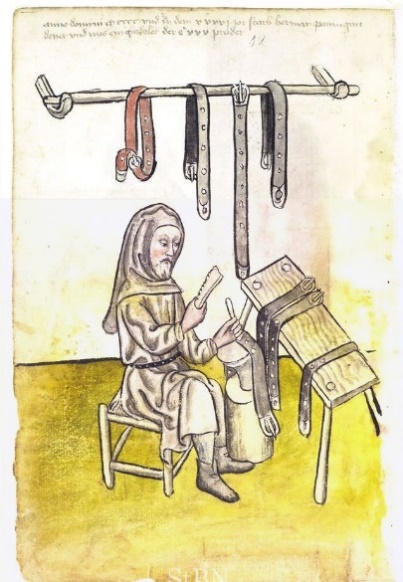 WHO? → Research team
PI (senior researcher)
1 senior researcher
3 junior researchers
1 post-doc researcher (to be recruited)
1 junior researcher (to be recruited)
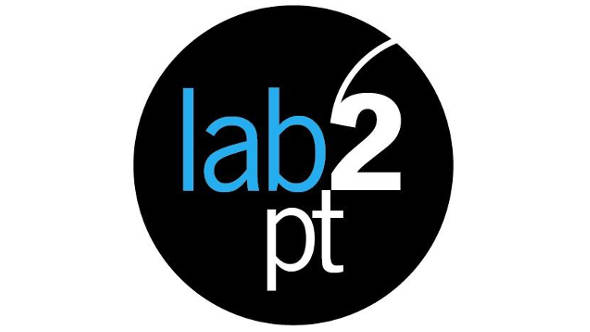 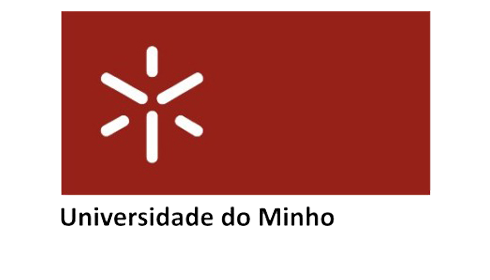 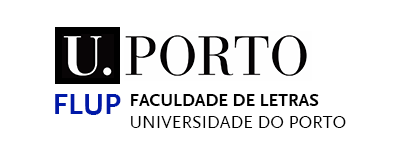 Co- PI (assistant researcher)
1 coordinator in the Unit (senior researcher)
2 senior researchers
1 junior researcher (to be recruited)
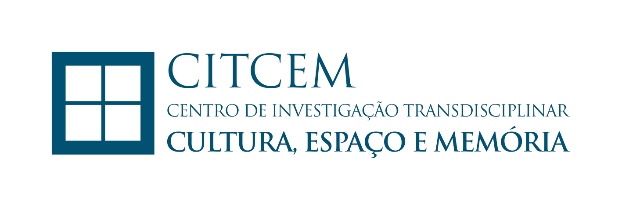 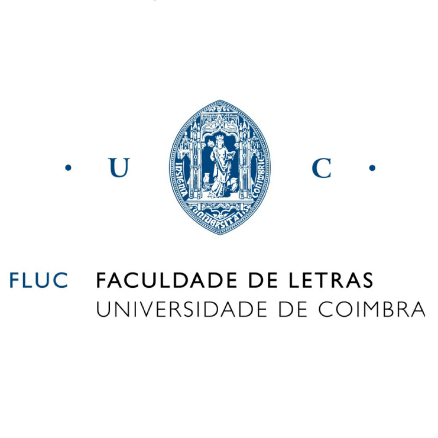 1 coordinator in the Unit (senior researcher)
2 junior researchers
1 assistant researcher
1 junior researcher (to be recruited)
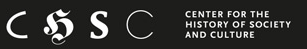 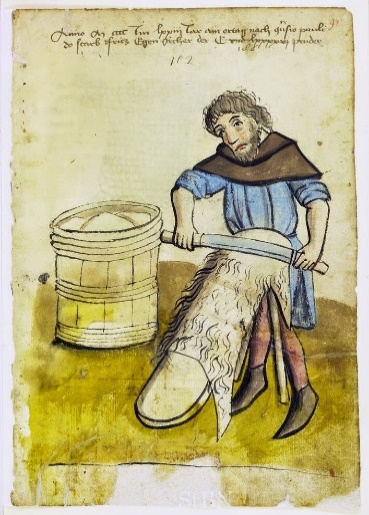 WHO? → Research team
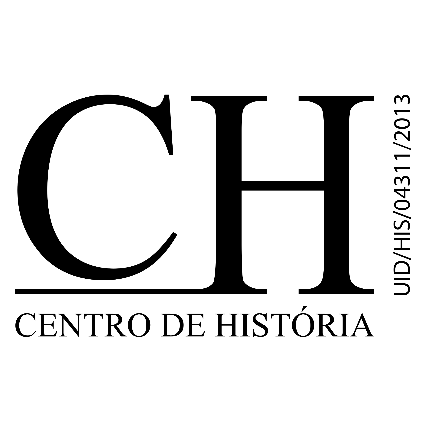 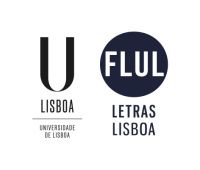 1 coordinator in the Unit (senior researcher)
1 junior researcher (to be recruited)
1 coordinator in the Unit (senior researcher)
1 junior researcher
2 assistant researchers
1 senior researcher
1 junior researcher (to be recruited)
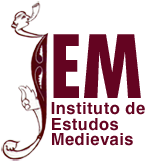 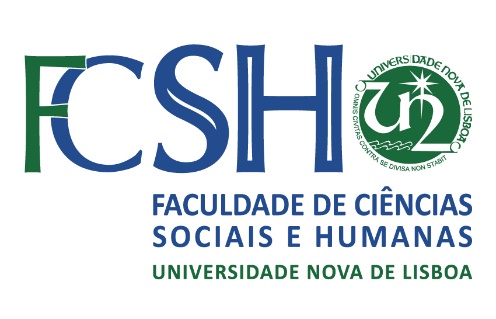 1 coordinator in the Unit (senior researcher)
2 senior researchers
1 junior researcher (to be recruited)
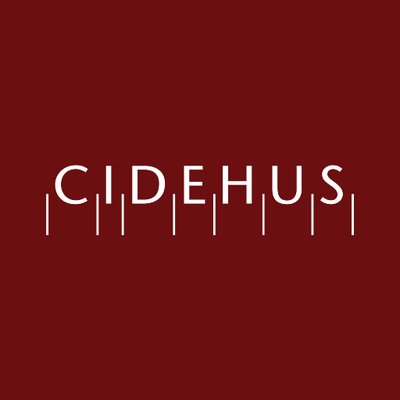 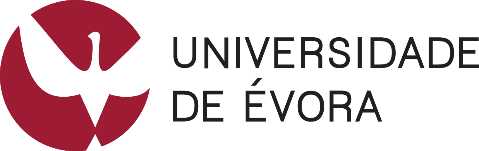 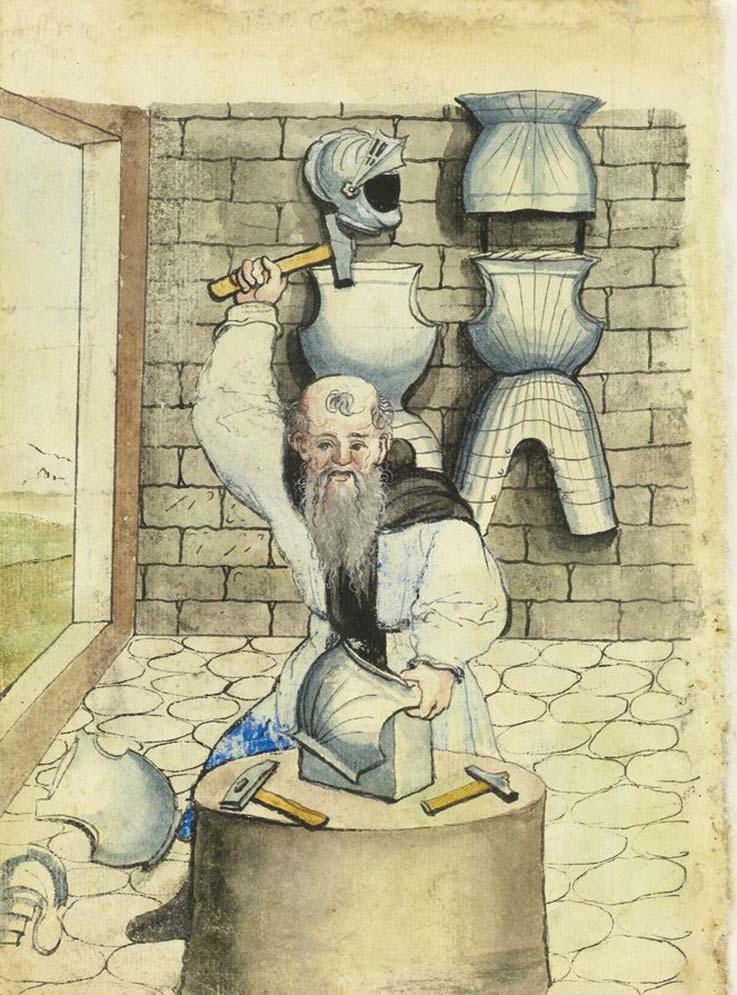 WHO? → Research team
CONSULTANTS

Germán Navarro Espinach, University of Zaragoza

Ricardo Córdoba, University of Cordoba

Jesus Ángel Solorzano Telechea, University of Cantabria

Philippe Bernardi, LAMOP - University of Paris 1 Panthéon – Sorbonne / CNRS

Gabriela Piccinni and Franco Franceschi, University of Sienna

Sarah Rees Jones, University of York

Mathew Davies, Birkbeck, University of London
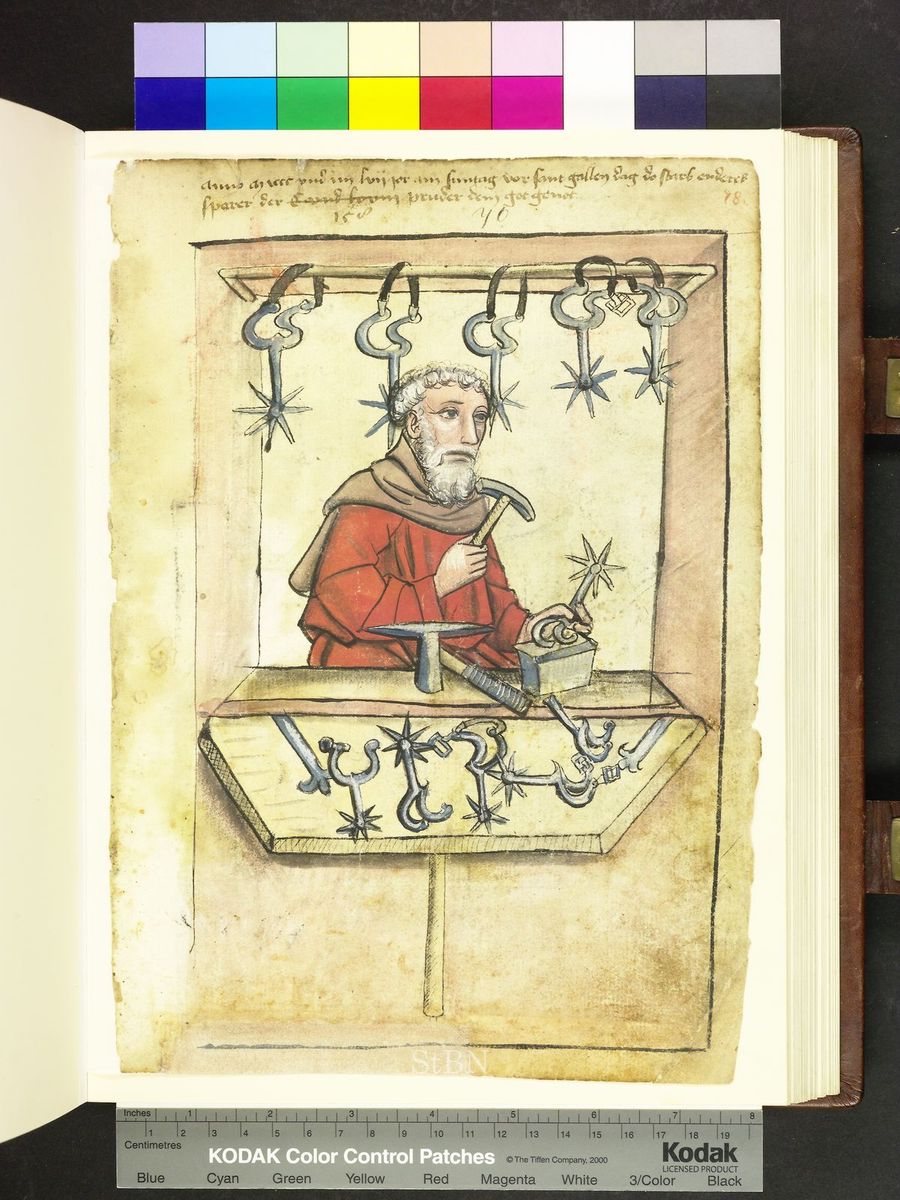 HOW?→ Methodologies
HOW?→ Methodologies
Starting point: published works about the 9 towns included and specific studies on crafts, food trade and provisioning, urban organisation, etc.
3 YEARS PROJECT WITH €238.263.12 OF FUNDING

TASKS

The historical sources: description and characterisation of the documents
Data collection and analysis
Analysis and characterisation of the crafts regulations and control agents and mechanisms
Analysis of the aspects object of regulations and control
Characterisation of craftsmen forms of organisation and of crafts economic structure
Integrated analysis of each town and development of the global comparisons between them
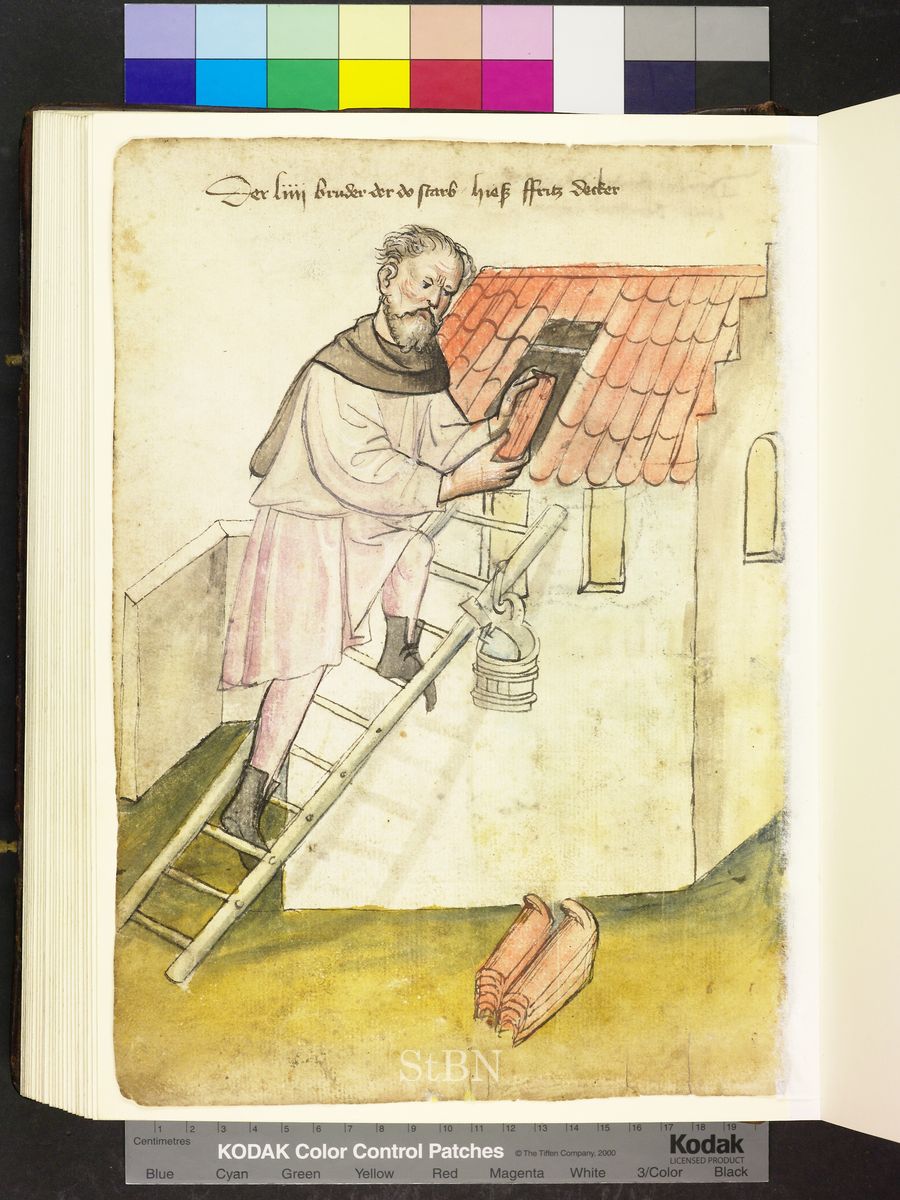 HOW?→ Methodologies
EXPECTED OUTPUTS

Participation in national and international scientific events
Publication of articles and chapters in journals and books 
Participation of team members in PhD and Master seminars
Organization of conferences, free courses and seminars for the general public, in cooperation with civic societies
Creation of a website, a  blog and a Facebook page for dissemination of the project’s activities 
Organization of a final congress/conference to present the project’s results
Publication of a collective book with the project’s results
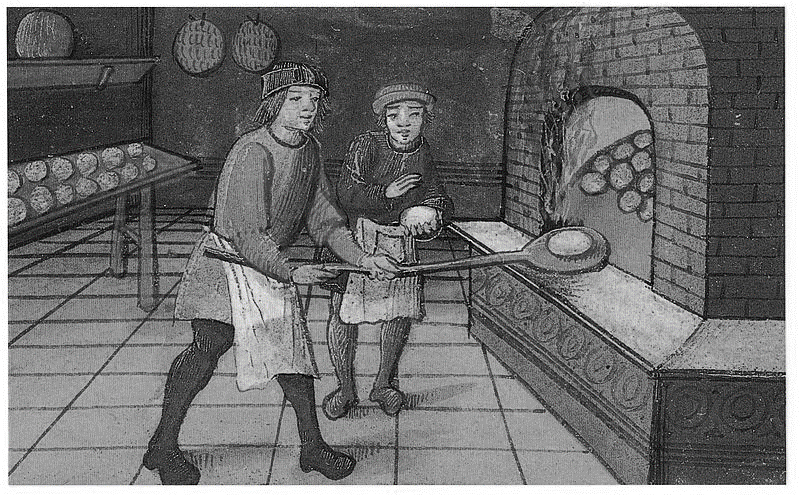 Crafts regulation in Portugal in the Late Middle Ages: 14th - 15th centuries
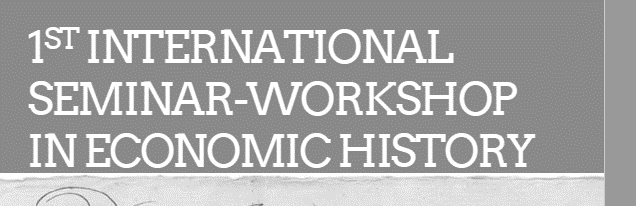 Arnaldo Sousa Melo 
amelo@ics.uminho.pt 
 Joana Sequeira 
jsequeira@letras.up.pt